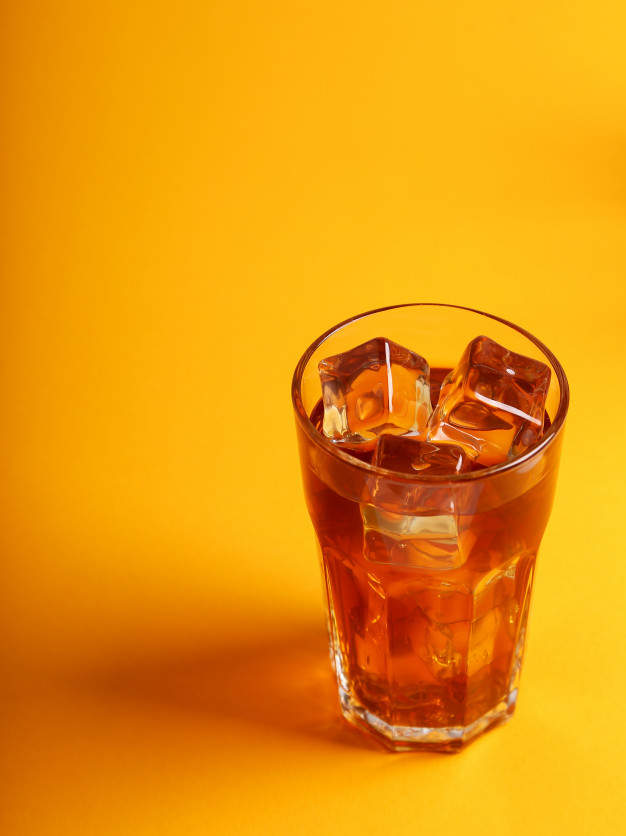 Refreshed
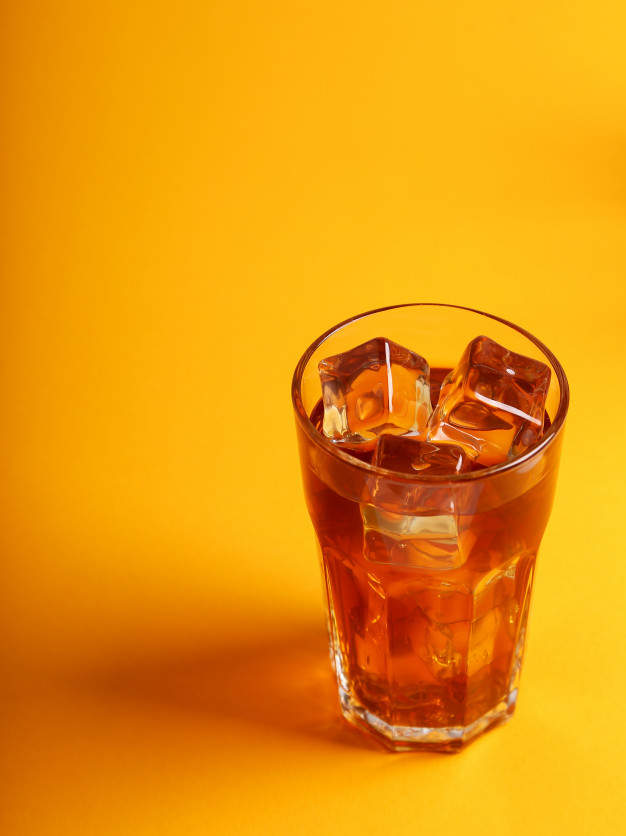 2 Corinthians 7:13
…we rejoiced even much more for the joy of Titus, because his spirit has been refreshed by you all.
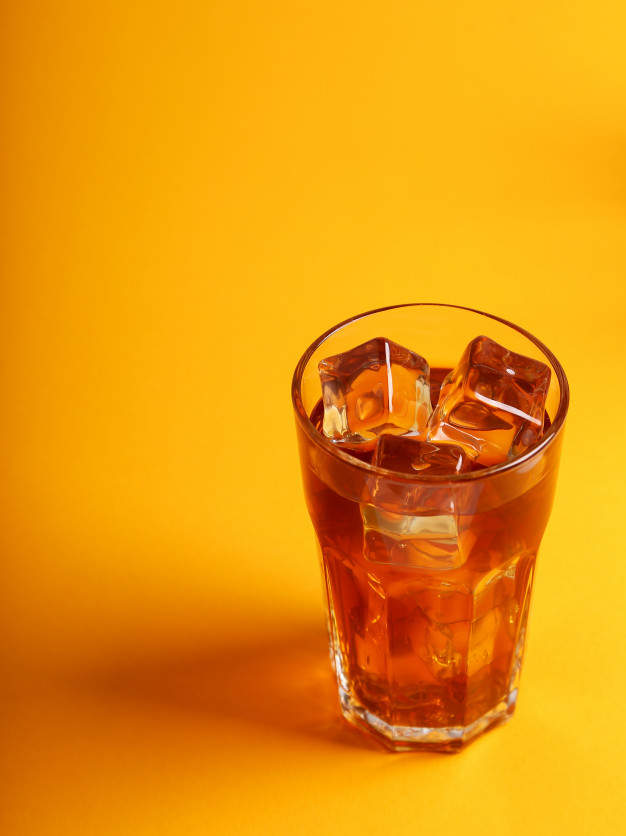 Philemon 1:7, 20
For I have had great joy and comfort in your love, because the hearts of the saints have been refreshed through you, brother. …Yes, brother, let me benefit from you in the Lord; refresh my heart in Christ.
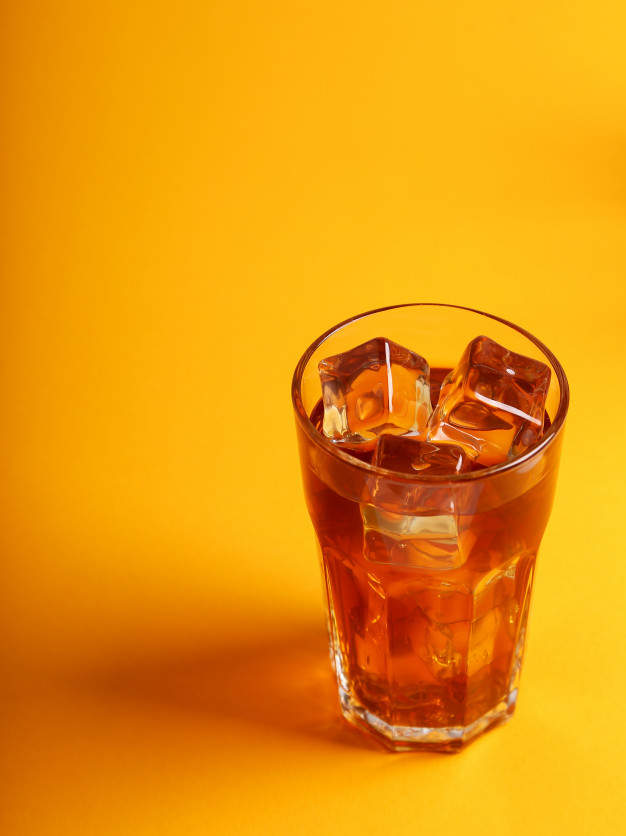 1 Corinthians 16:17-18
I rejoice over the coming of Stephanas, Fortunatus, and Achaicus, because they have supplied what was lacking on your part. For they have refreshed my spirit and yours. Therefore acknowledge such men.
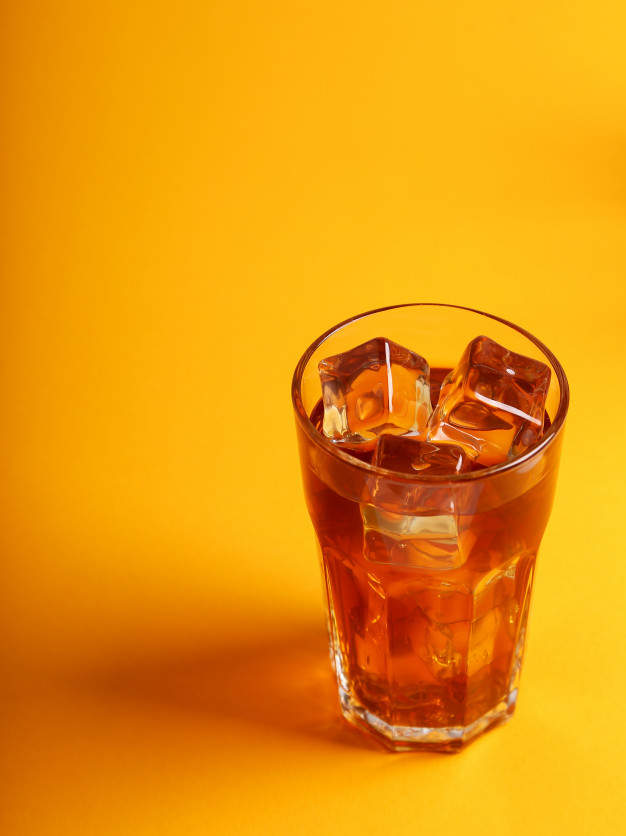 1 Corinthians 1:16
But I did baptize the household of Stephanas also; beyond that, I do not know if I baptized anyone else.
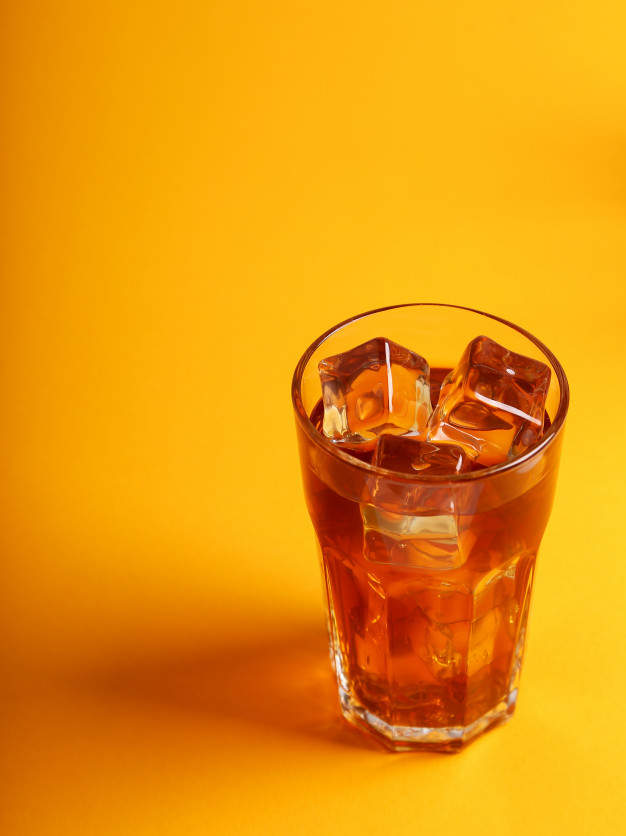 1 Corinthians 16:17-18
I rejoice over the coming of Stephanas, Fortunatus, and Achaicus, because they have supplied what was lacking on your part. For they have refreshed my spirit and yours. Therefore acknowledge such men.
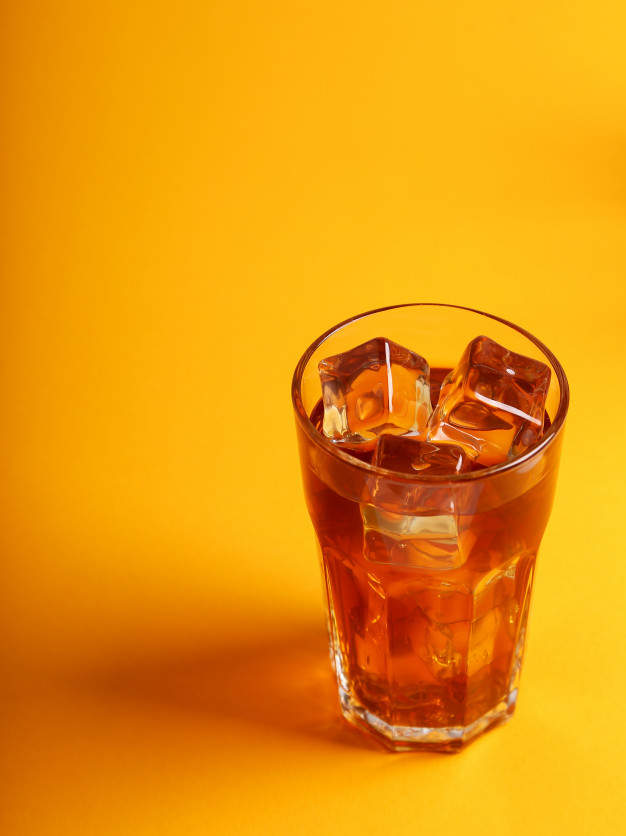 1 Corinthians 16:15
Now I urge you, brothers and sisters: you know the household of Stephanas, that they are the first fruits of Achaia, and that they have devoted themselves to ministry to the saints;
*Courageous
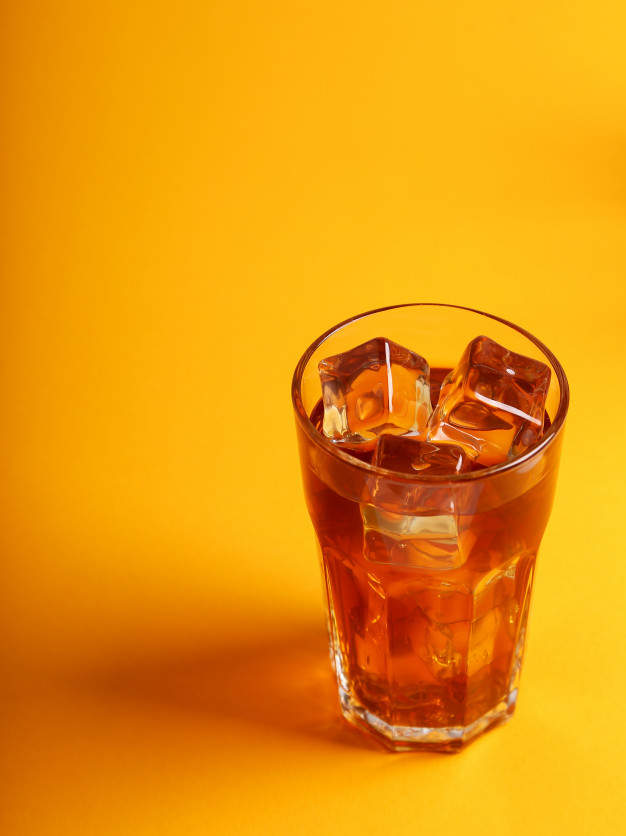 1 Corinthians 16:15
Now I urge you, brothers and sisters: you know the household of Stephanas, that they are the first fruits of Achaia, and that they have devoted themselves to ministry to the saints;
*Courageous
*Devoted
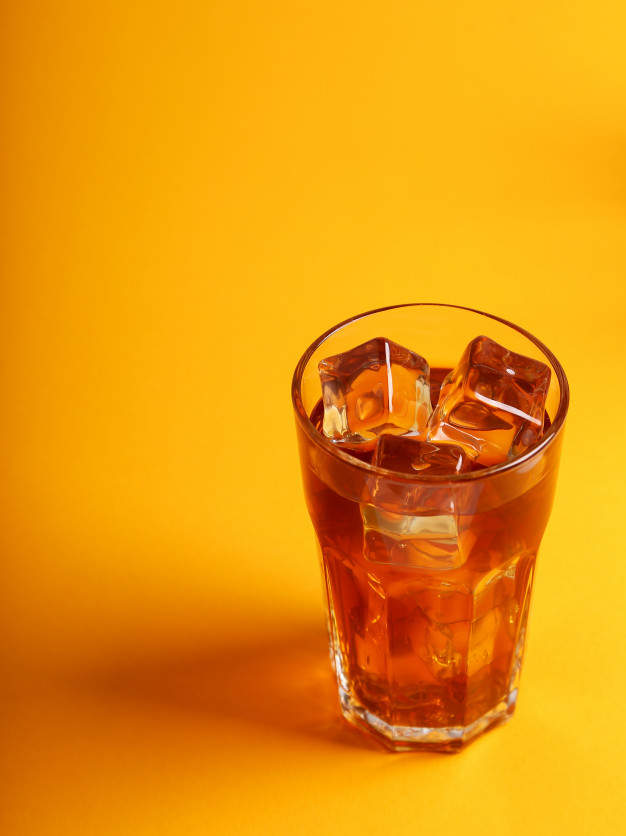 1 Corinthians 16:15
Now I urge you, brothers and sisters: you know the household of Stephanas, that they are the first fruits of Achaia, and that they have devoted themselves to ministry to the saints;
*Courageous
*Devoted
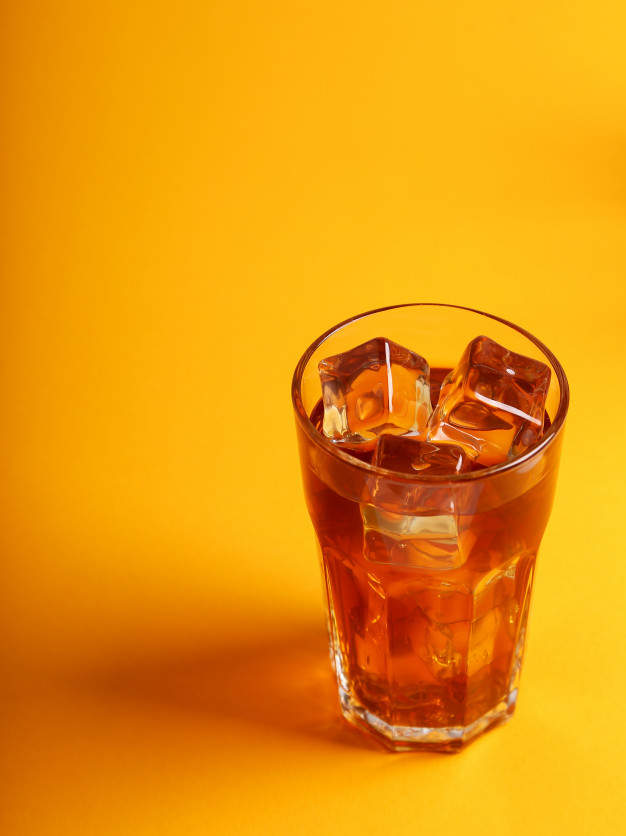 1 Corinthians 1:2
To the church of God which is in Corinth, to those who have been sanctified in Christ Jesus, saints by calling, with all who in every place call on the name of our Lord Jesus Christ, their Lord and ours:
*Courageous
*Devoted
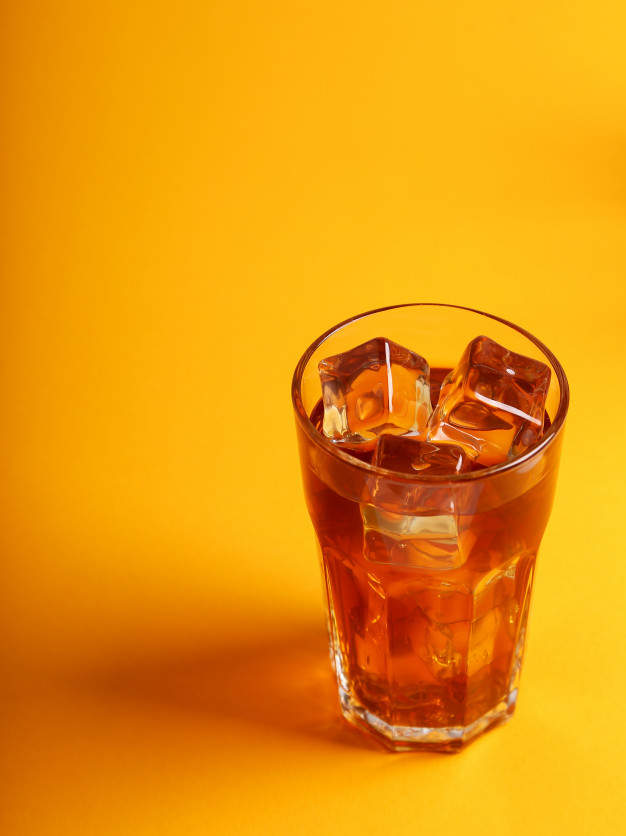 1 Corinthians 16:17
I rejoice over the coming of Stephanas, Fortunatus, and Achaicus, because they have supplied what was lacking on your part.
*Devoted
*Courageous
*Supplied what was lacking
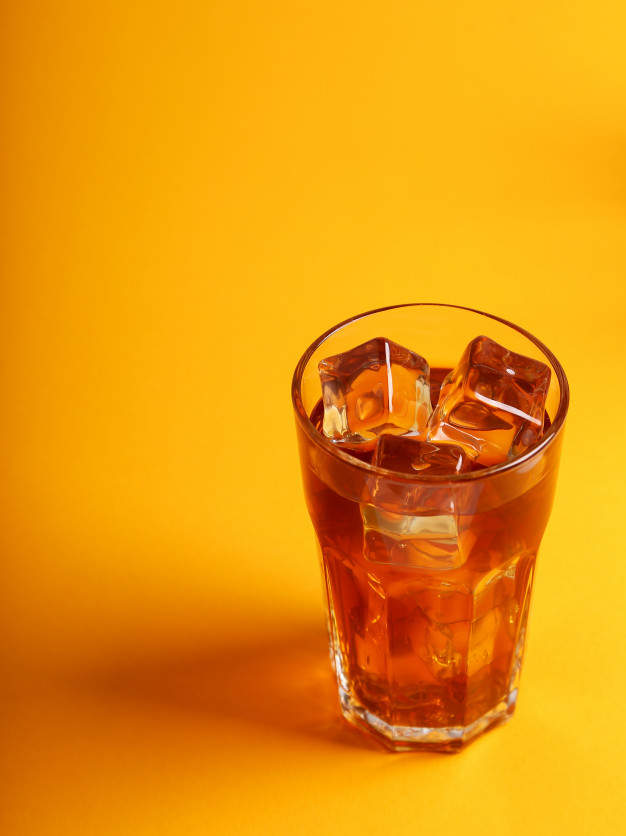 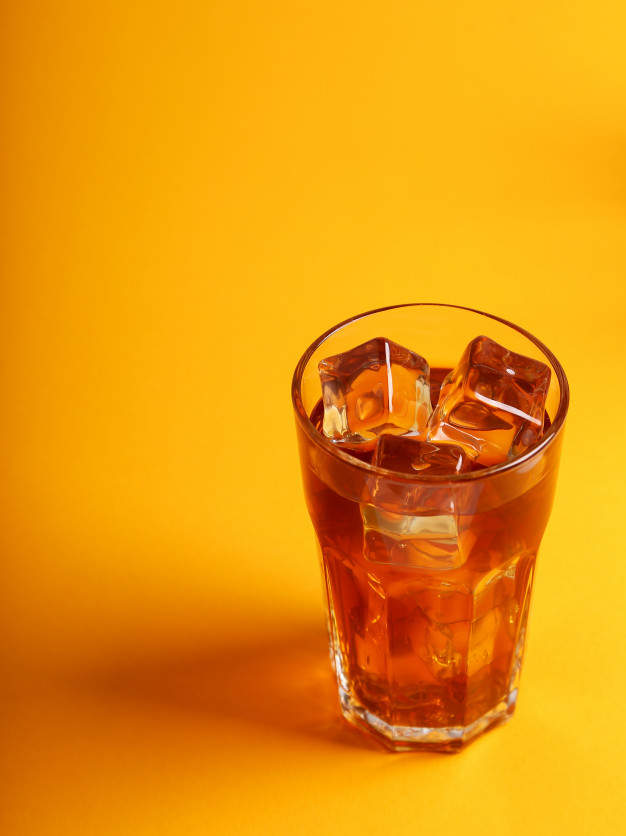 1 Corinthians 16:16
I urge that you also be subject to such as these and to everyone who helps in the work and labors.
*Be subject
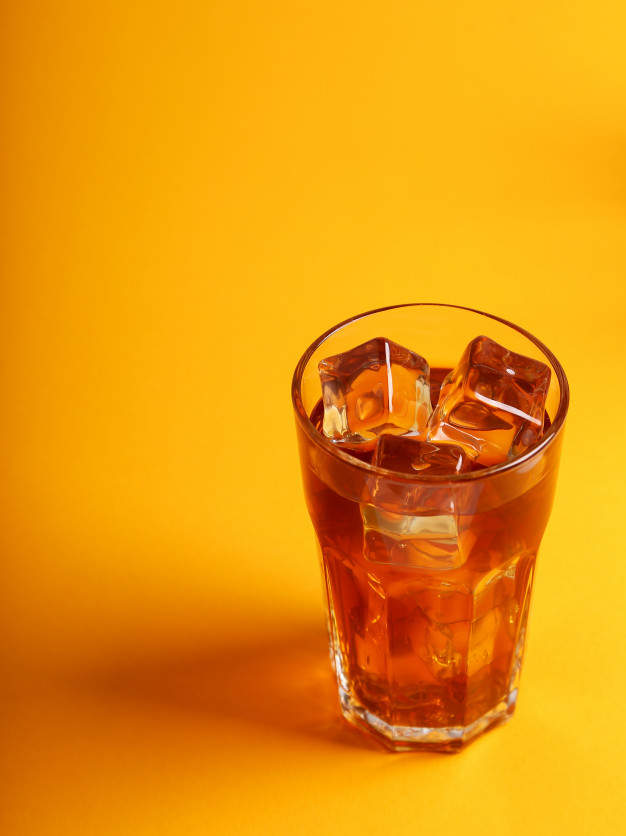 1 Corinthians 16:18
For they have refreshed my spirit and yours. Therefore acknowledge such men.
*Acknowledge
*Be subject